The Political and Legal Environment
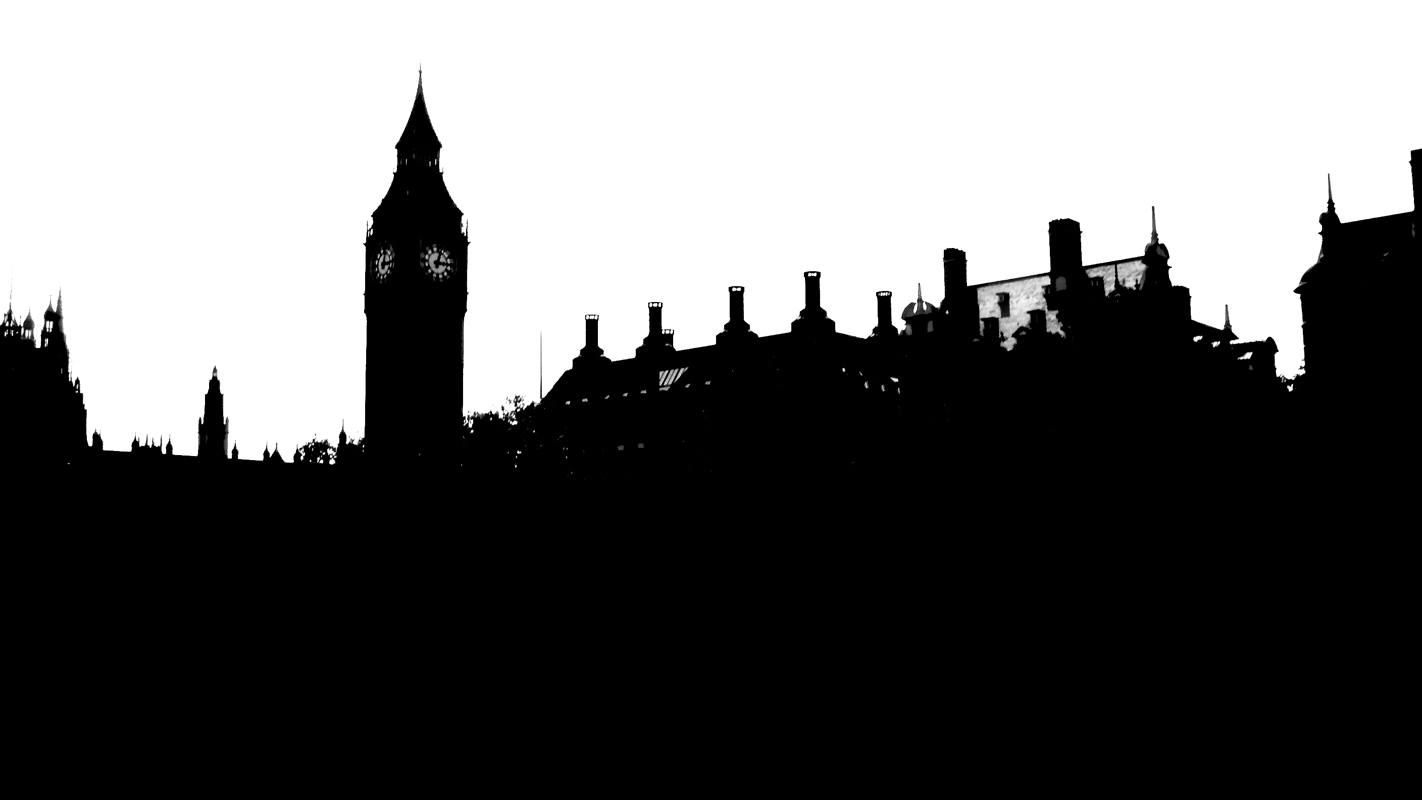 A2 Business Studies
Aims and Objectives
Aim:
Understand fiscal and monetary policy’s effects on businesses
Objectives:
Define fiscal and monetary policy
Analyse fiscal and monetary policies
Evaluate the usefulness of government intervention
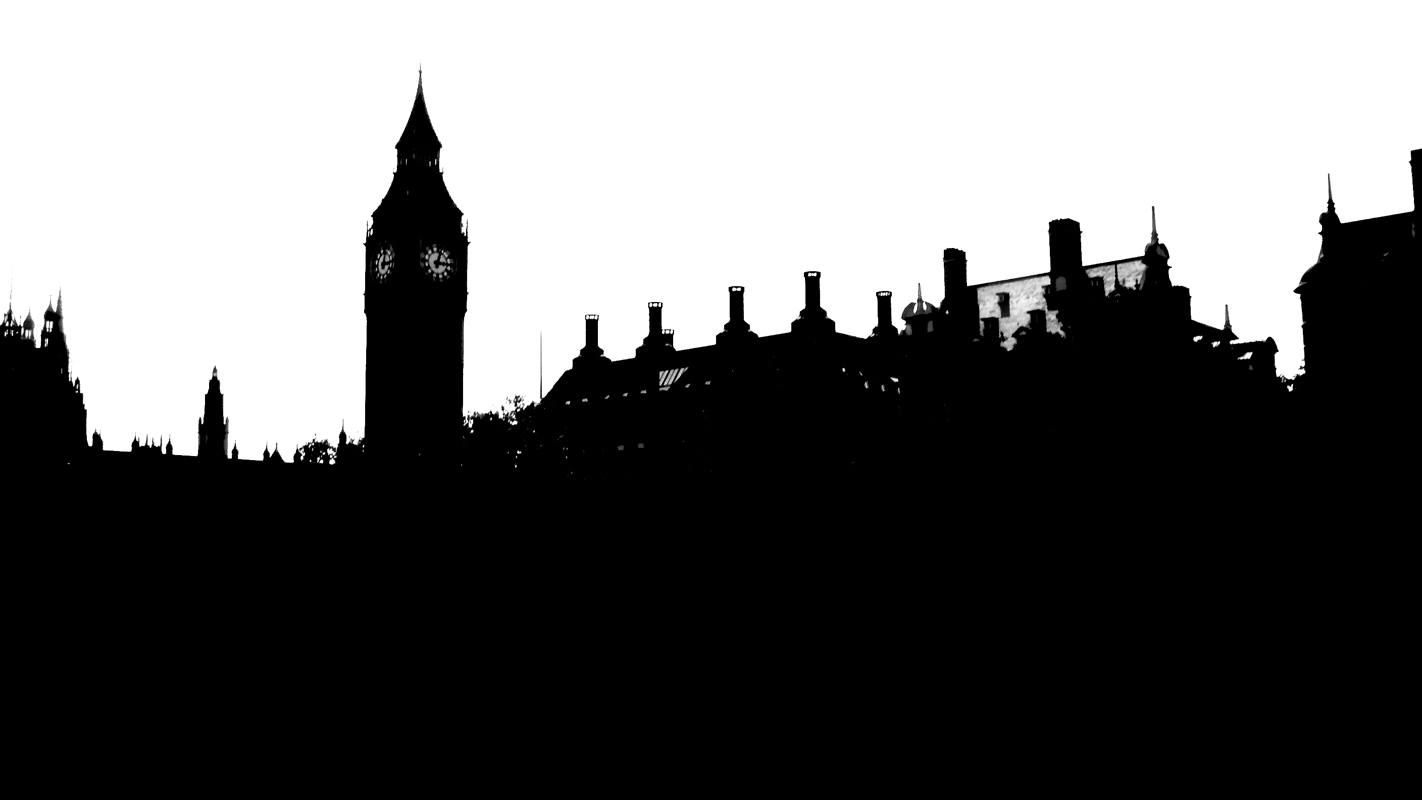 Government Intervention
Aims to achieve the government’s objectives by controlling and supporting business, passing legislation and taking action to control the economy. 

Task: name four types of government intervention in the UK economy
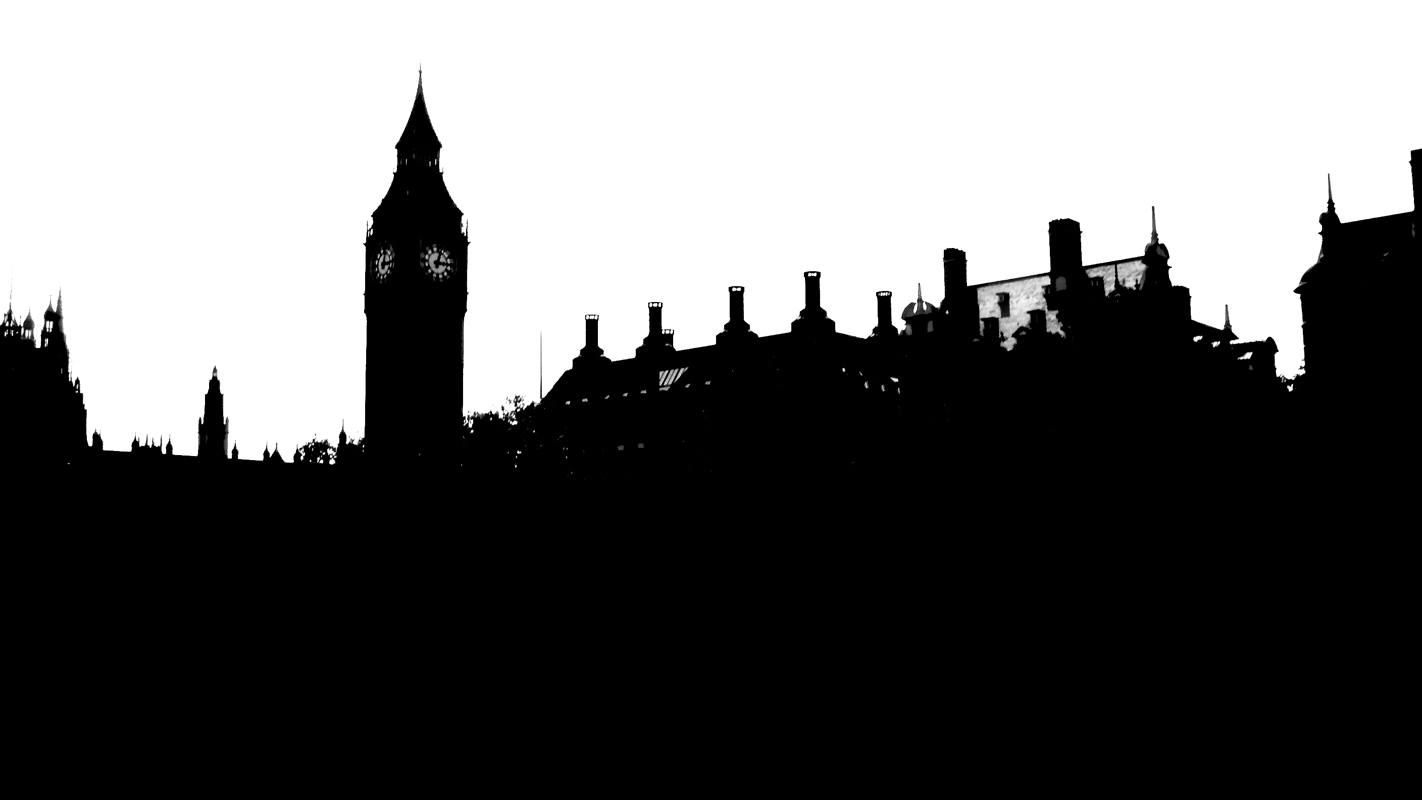 Laissez-Faire
Government intervenes as little as possible, minimise support for and control over industry and keep spending and taxes to a minimum.
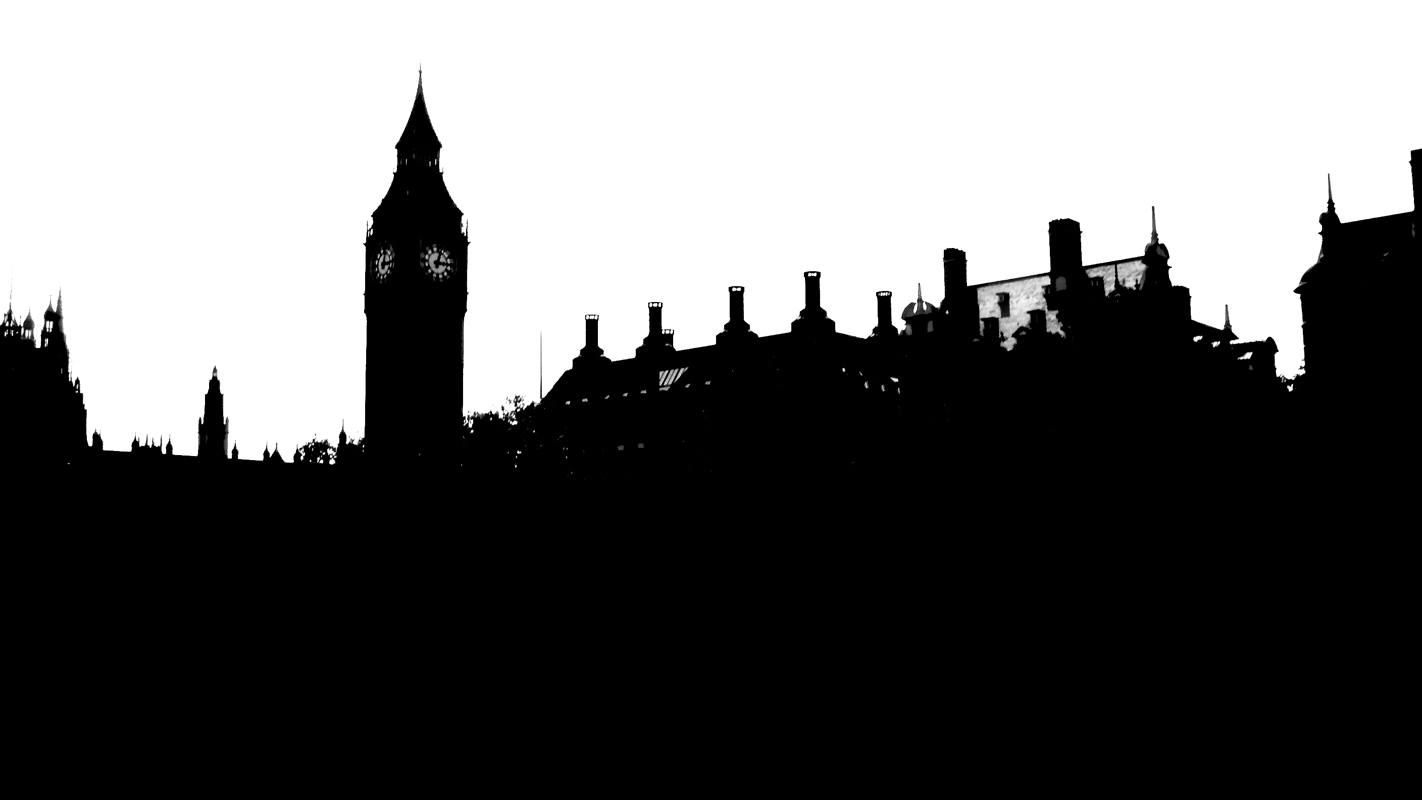 Recent Government Intervention
http://www.bbc.co.uk/news/business-12836584 
http://news.bbc.co.uk/1/hi/uk/7853613.stm
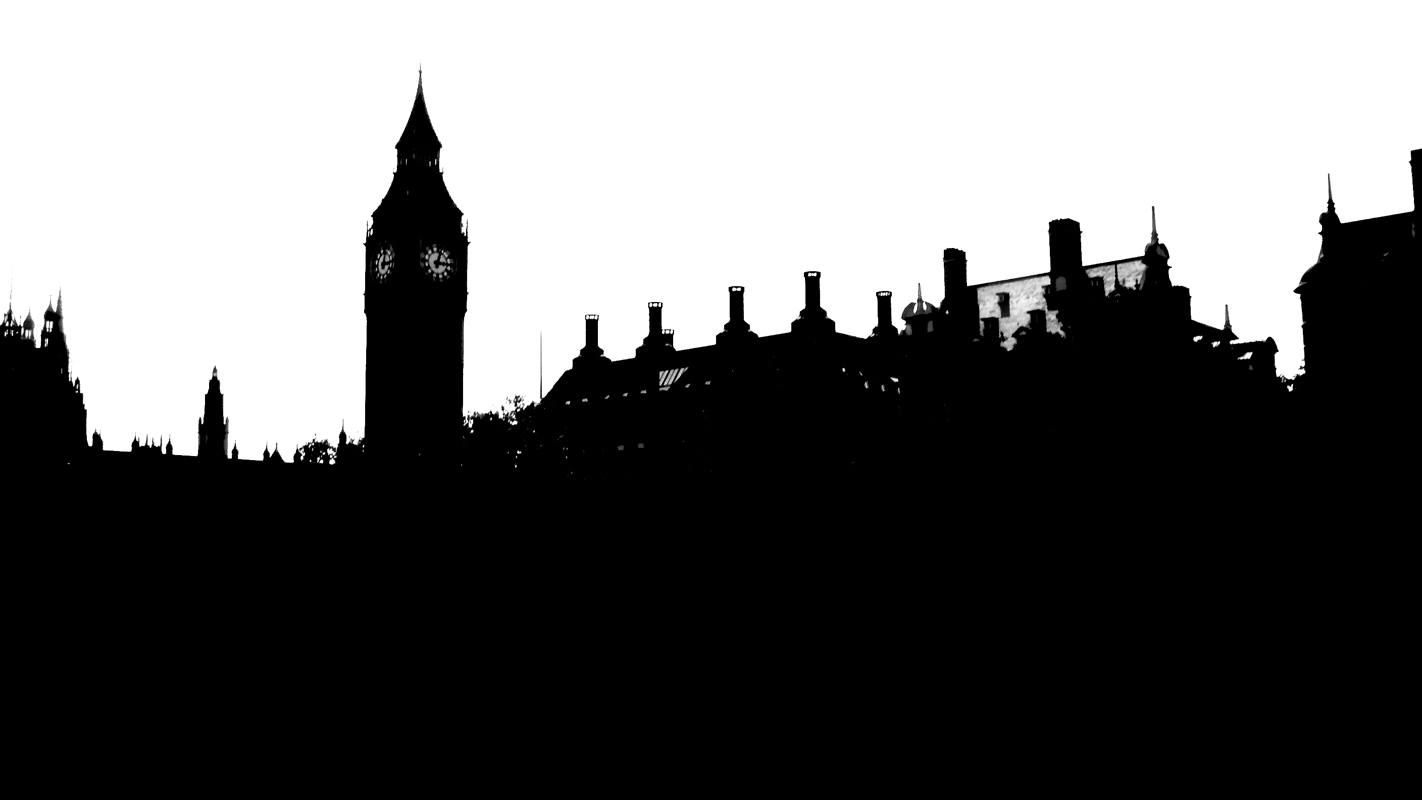 Government Policy Objectives
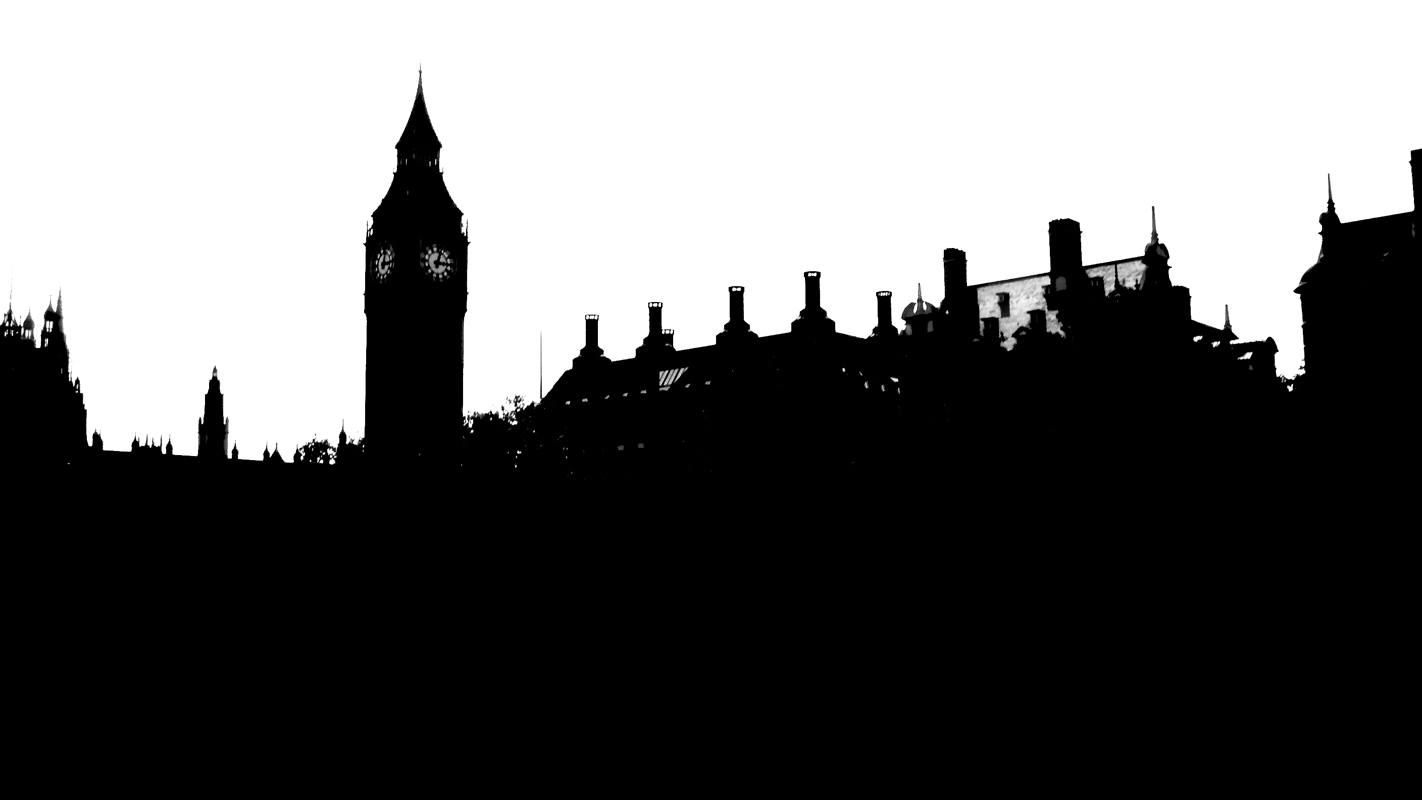 Fiscal Policy
The use of changing tax rates and government spending levels to manage the economy.
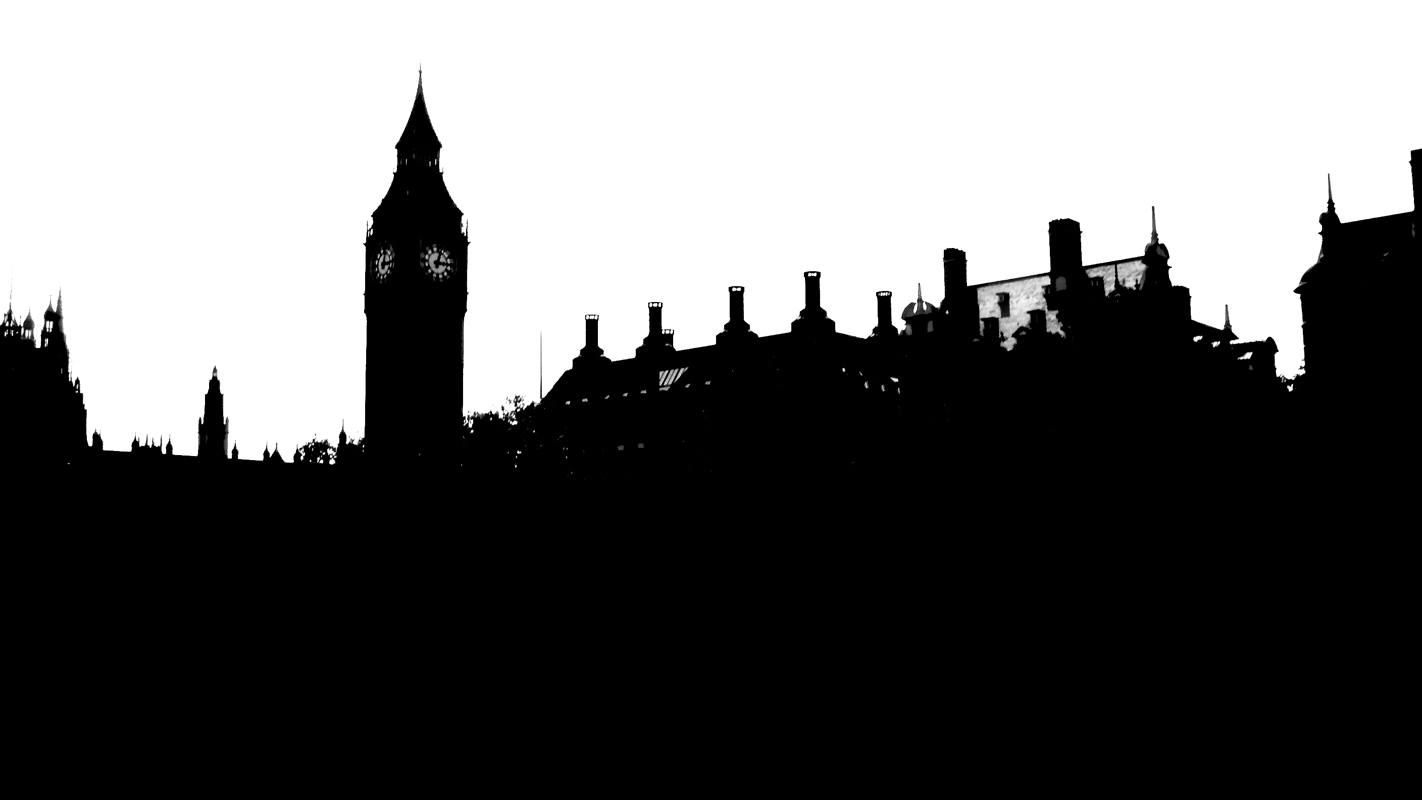 Government Policy
How the government alter each of the following to manage (grow or contract) the economy? What effects would these actions have on businesses?
Income tax
Corporation tax
Fuel duty
Government spending
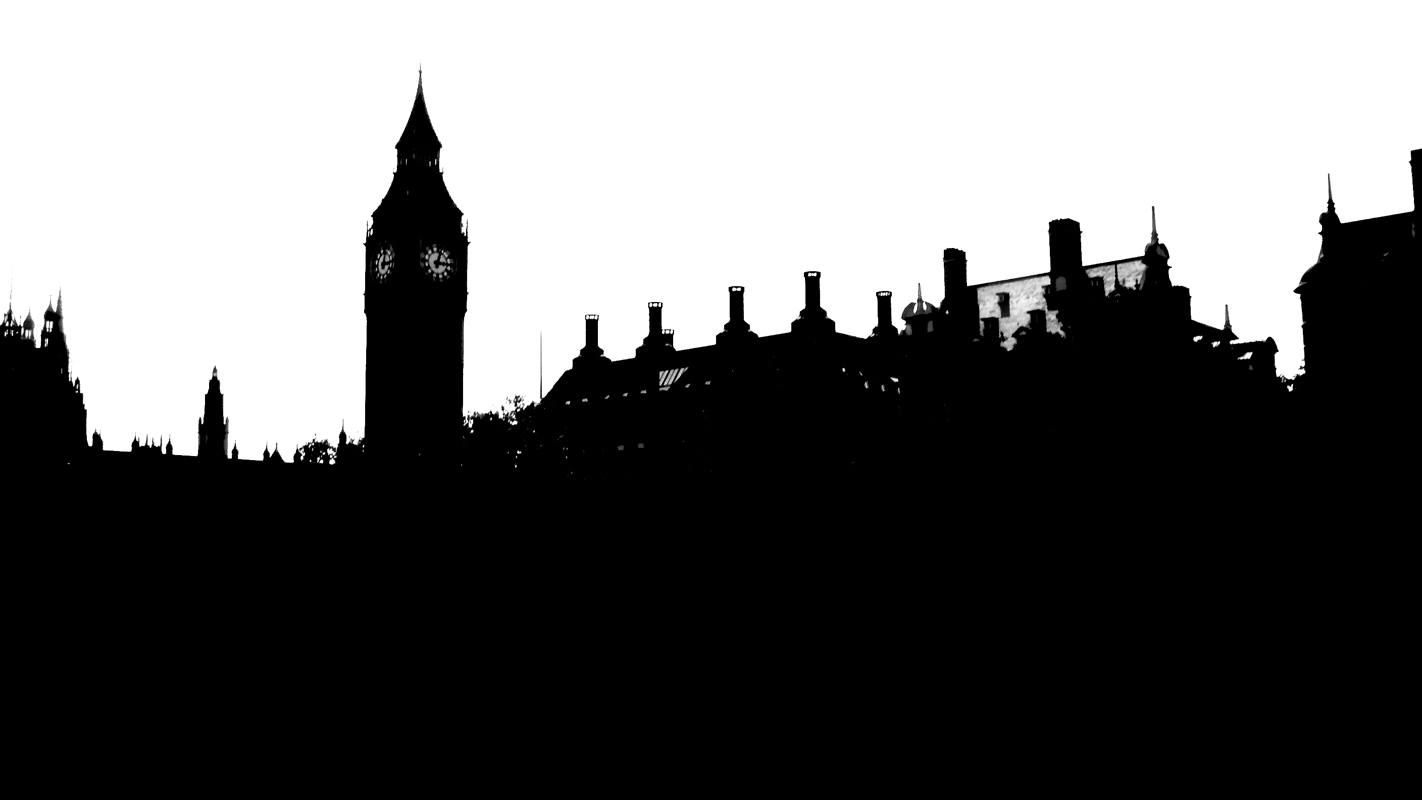 Expansionary Fiscal Policy
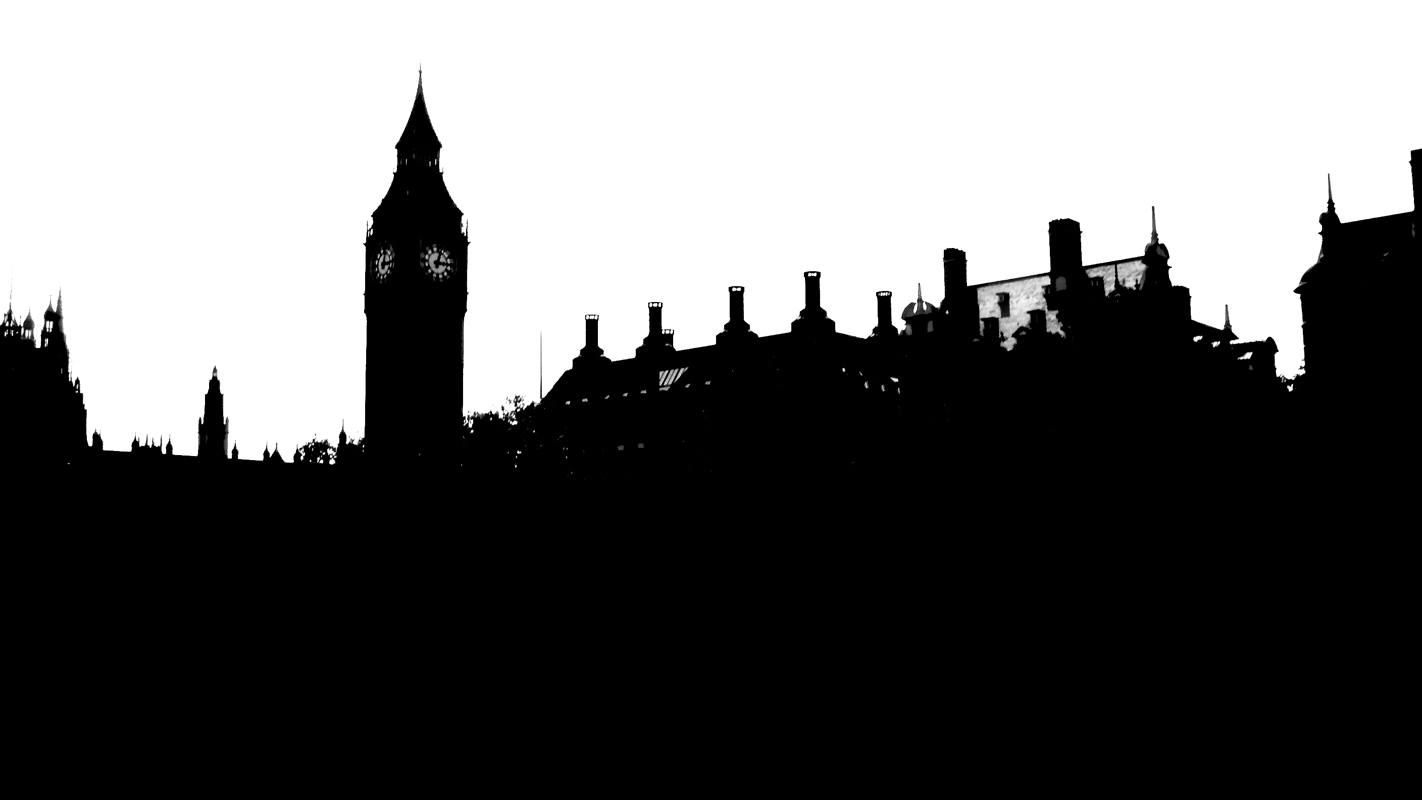 Impact on Business
Evaluation
Increased consumer disposable incomes leading to increased demand.
Will depend on what happens to interest rates and wage increases too due to inflation.
Lower Basic Rate of Income Tax
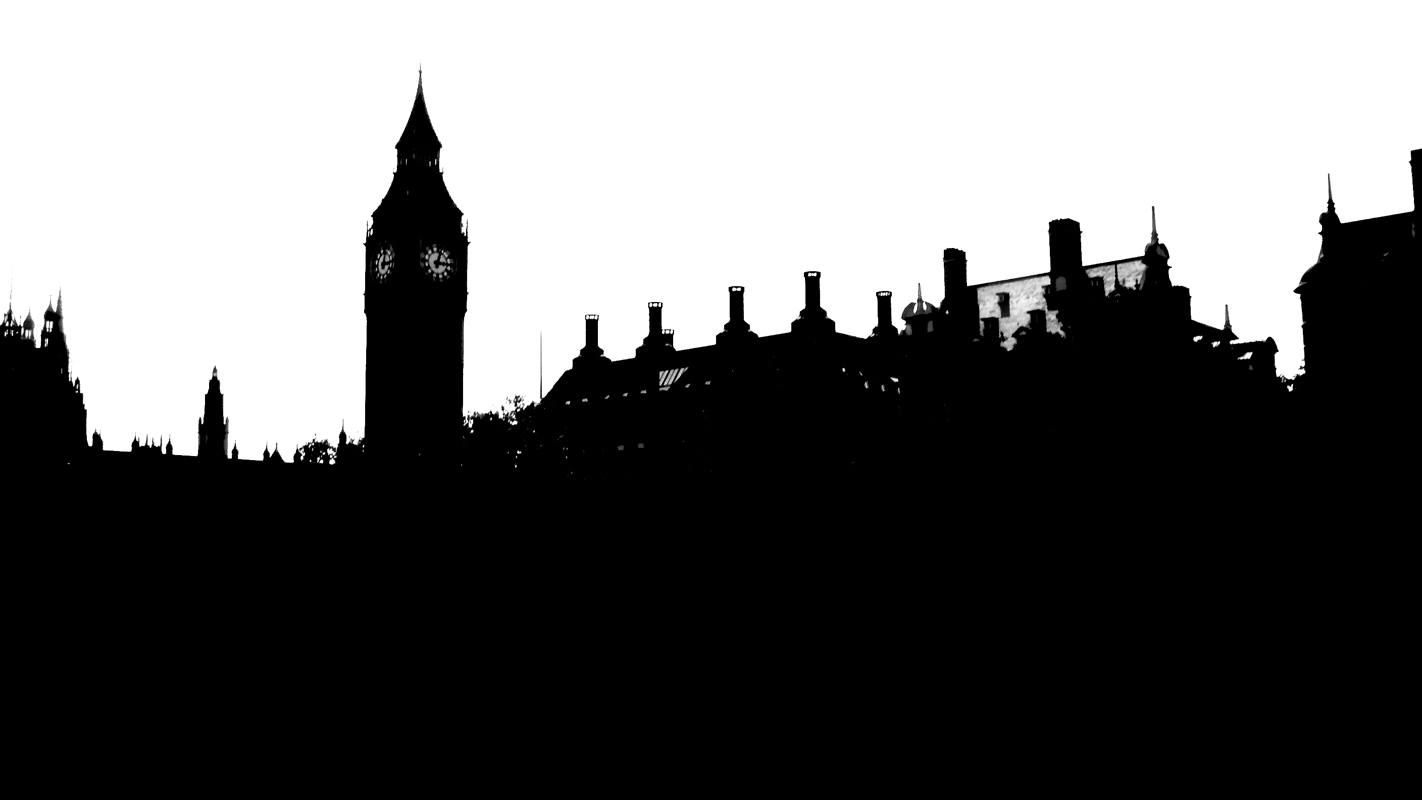 Increased worker motivation
Are workers really motivated? Is it a short term increase?
Impact on Business
Evaluation
Extra profits could be used for paying higher dividends, increasing investment or keeping retained profits.
May have a limited effect in short run.
Lower Corporation Tax
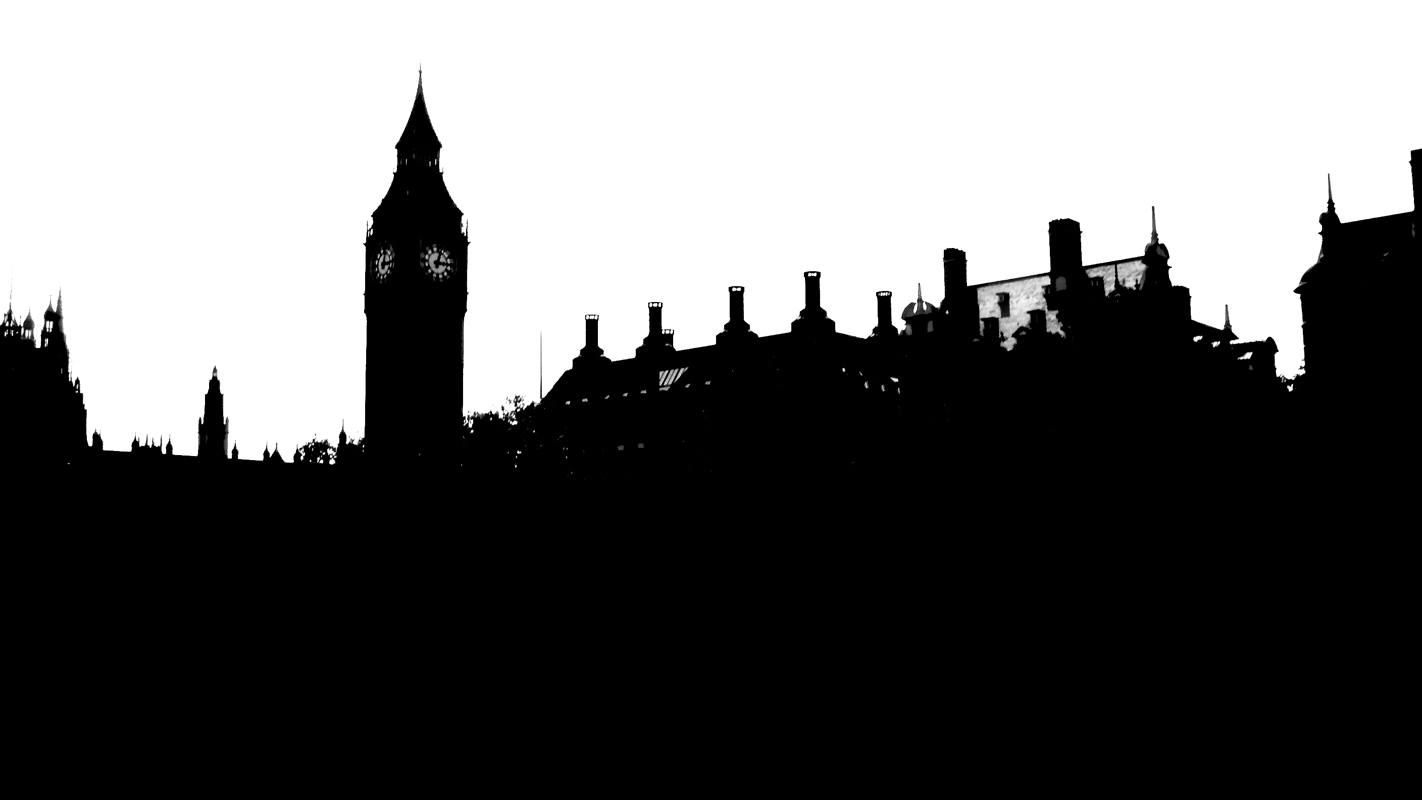 Encourage more businesses to set up in the UK.
Still much lower in Ireland/Poland.
Impact on Business
Evaluation
Stimulate demand.
Causes a multiplier effect on firms, may lead to inflation.
Increased Spending
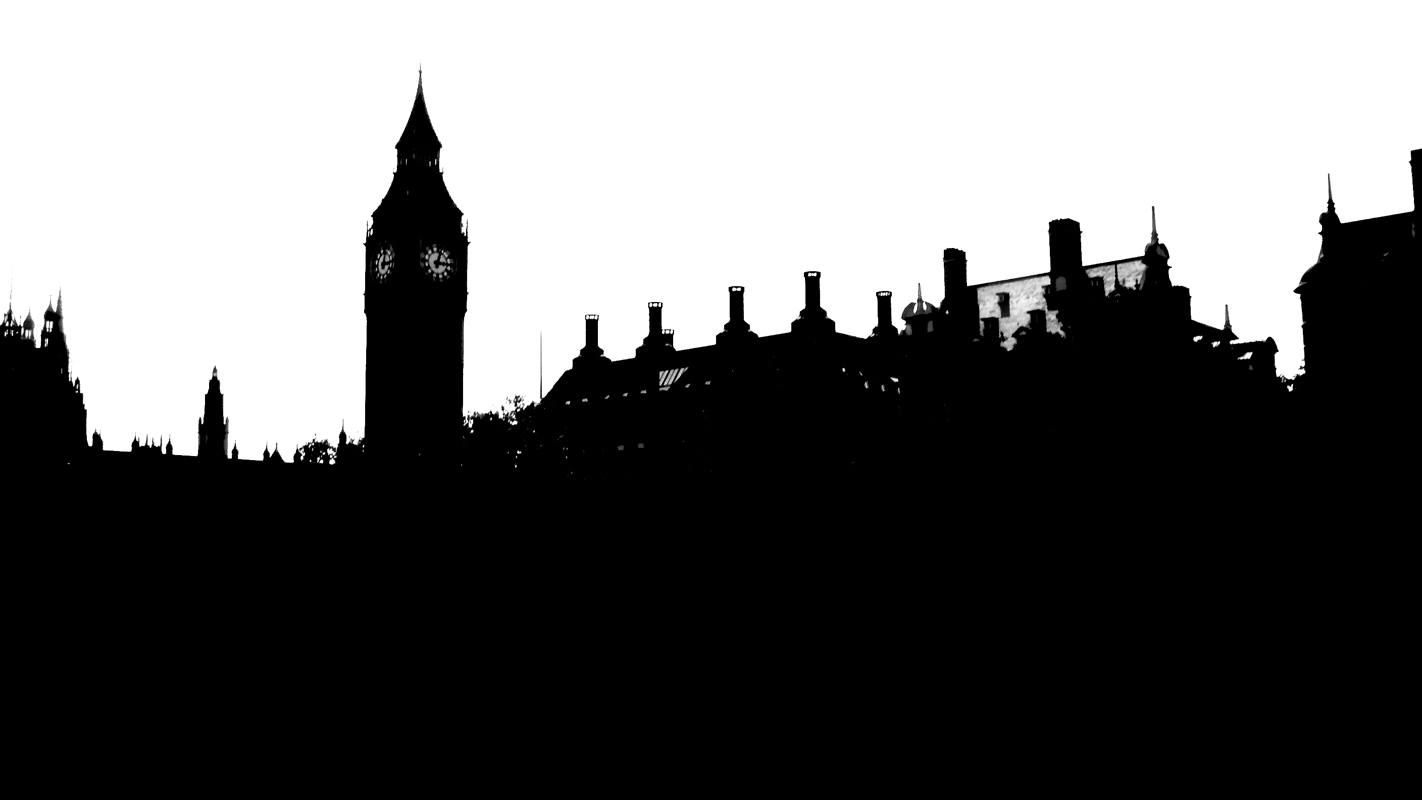 Improvements in education and therefore the labour force.
May take a few years before the full benefits are noticed.
Contractionary Fiscal Policy
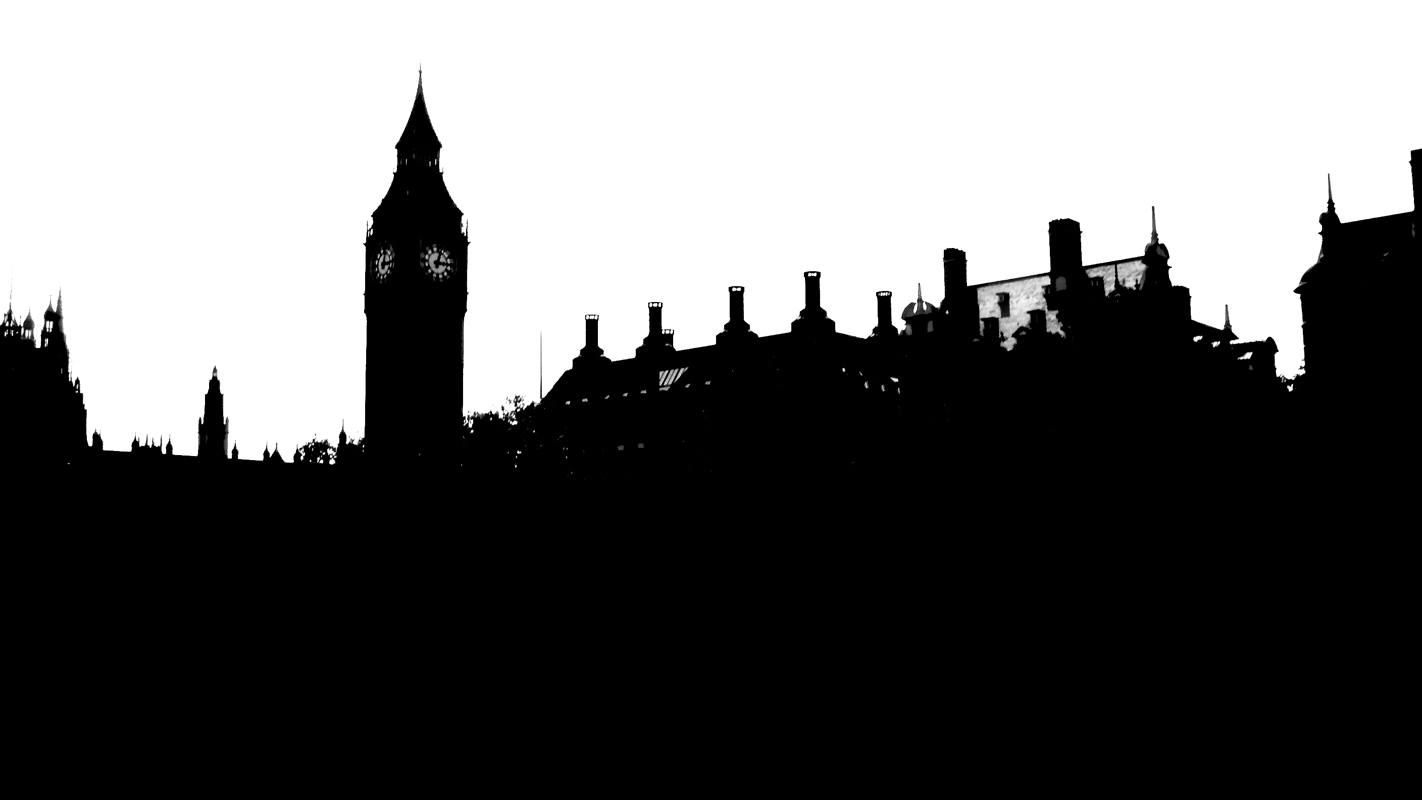 Impact on Business
Evaluation
Higher transport costs – cost push inflation.
Haulage reliant firms affected greatly.
Raise Fuel Duty
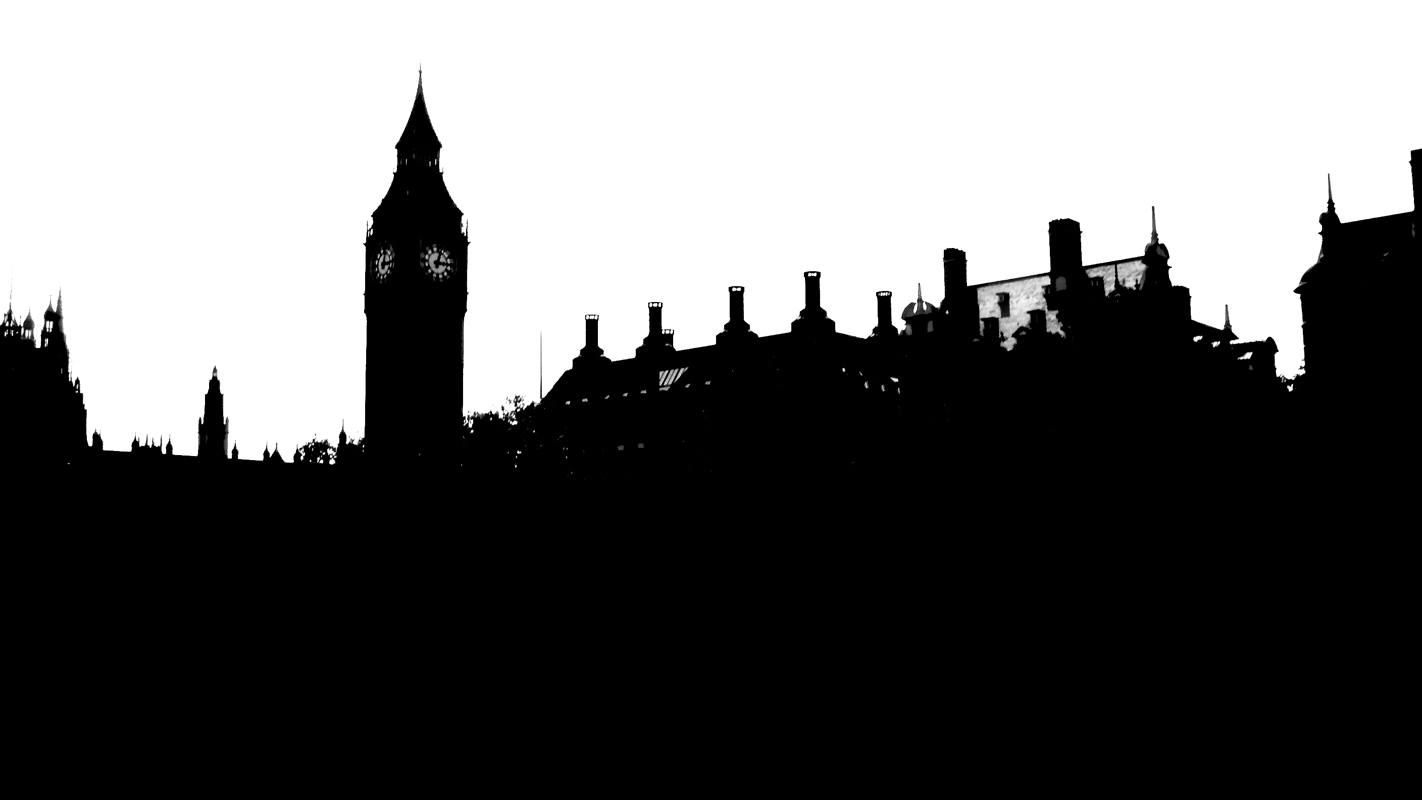 Higher inflation from price rises may lead to demand for higher wages and cost push inflation.
May have a small impact compared with oil prices etc.
Impact on Business
Evaluation
Reduced consumer spending.
Aren’t these goods inelastic in their demand?
Raise Alcohol Duty
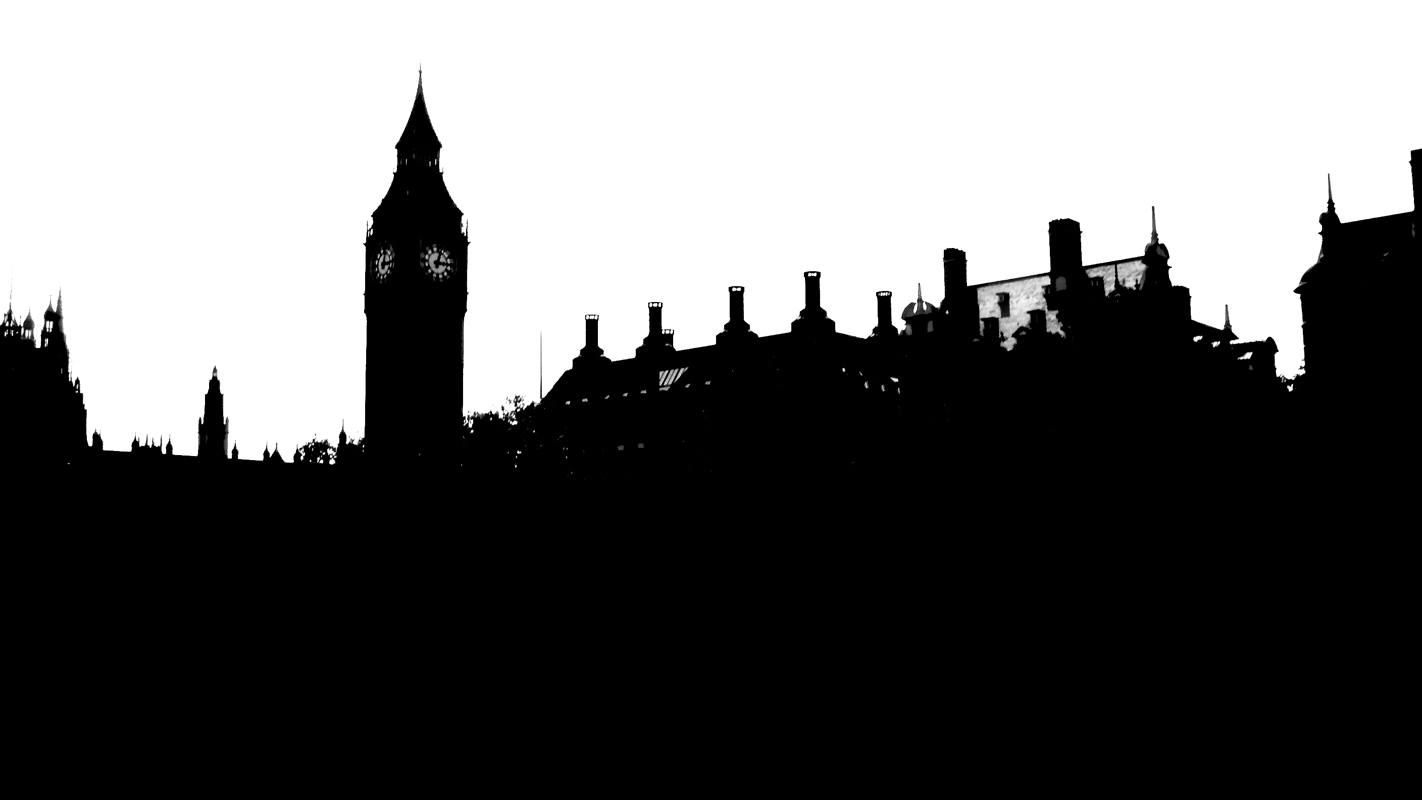 Government Policy
What else can the government do to help businesses? Lower Corporation tax?

http://www.bbc.co.uk/news/business-12843965
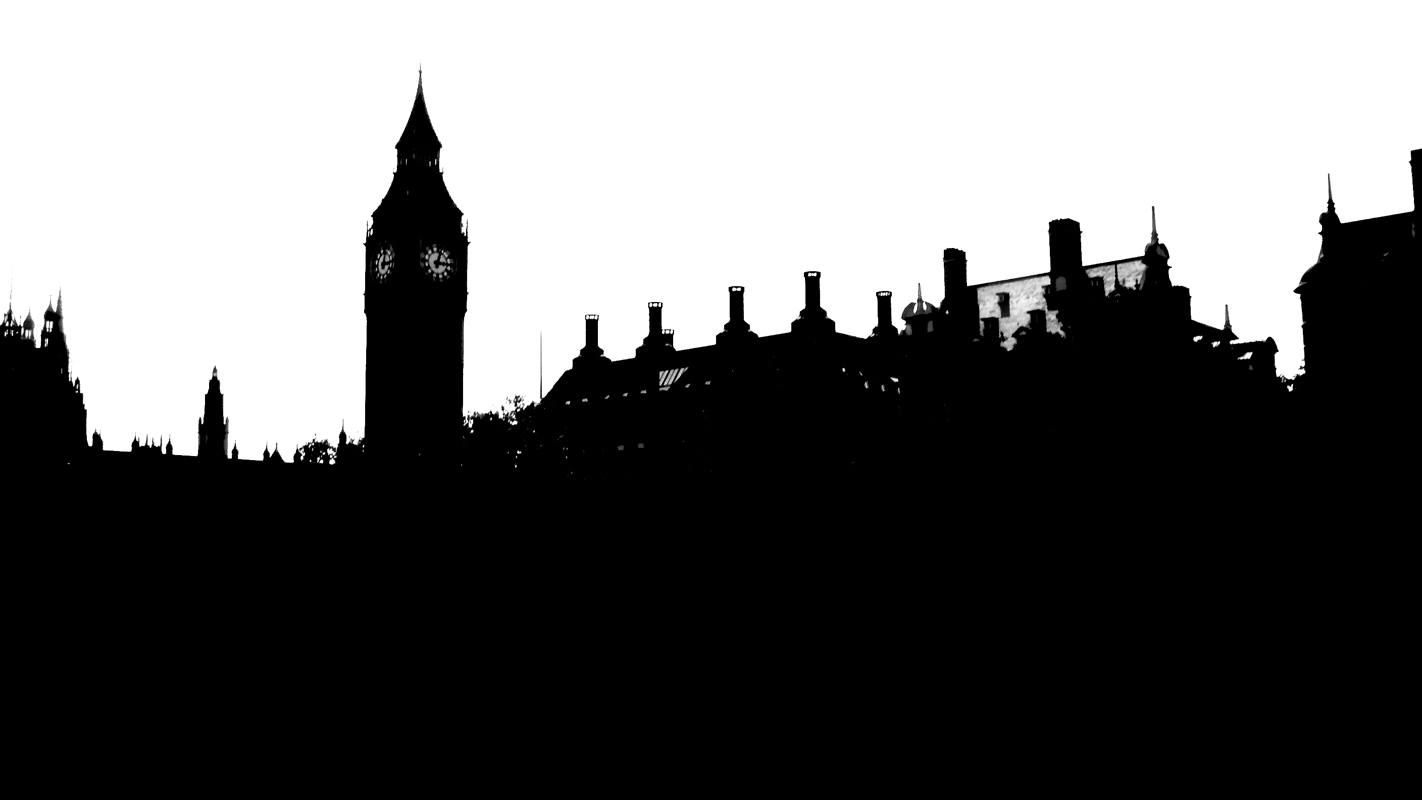 Monetary Policy
http://www.bbc.co.uk/news/business-16964069
The Bank of England controlling the interest rate and the money supply to manage the economy.
Expansionary
Contractionary
Lower interest rate and increase the money supply. May cause inflation!
Increase interest rate and reduce size of the money supply. May affect business performance badly.
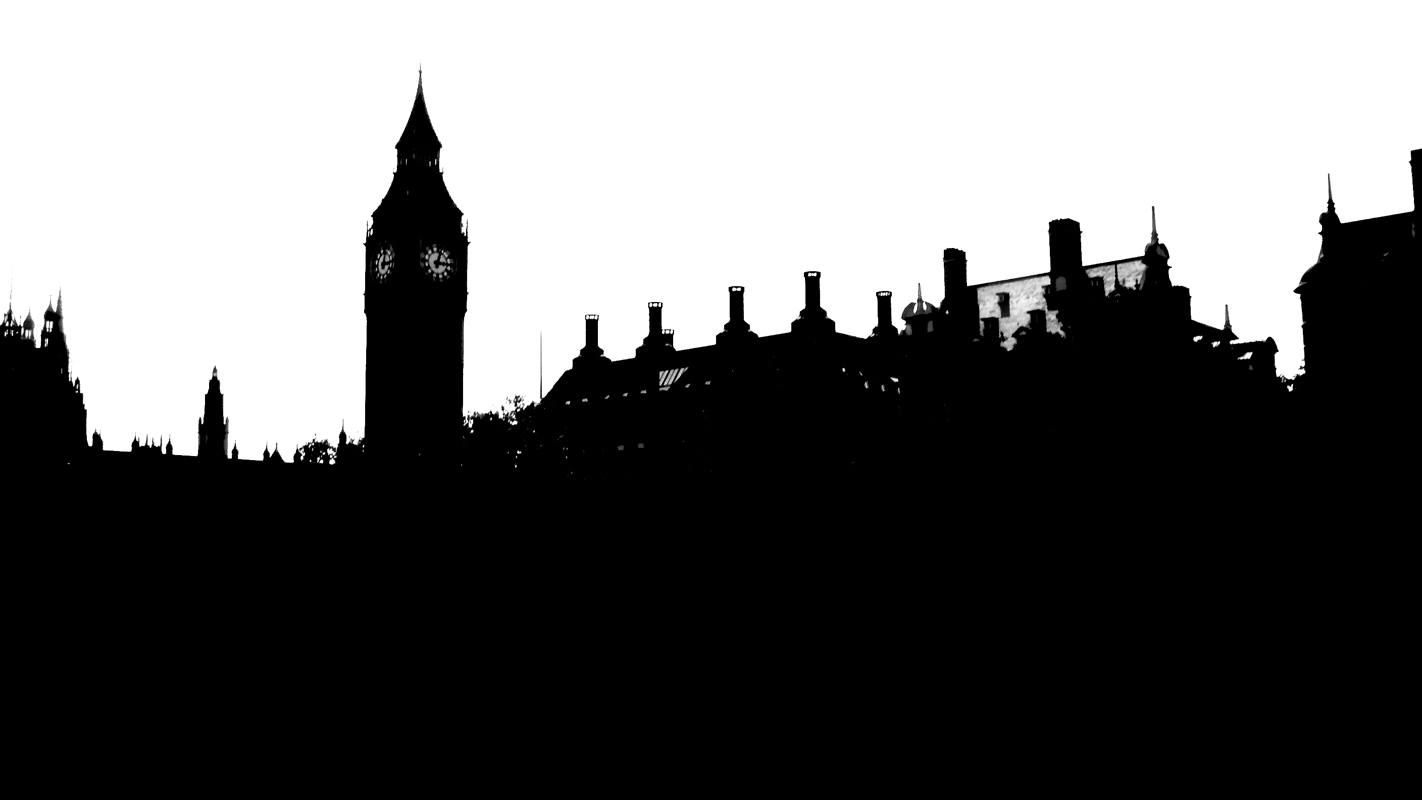 Supply Side Policies
Policies aimed at stimulating economic growth by stimulating the supply side of the economy – encouraging firms to supply more goods/services or encouraging workers to supply themselves to the labour market.

Worksheet
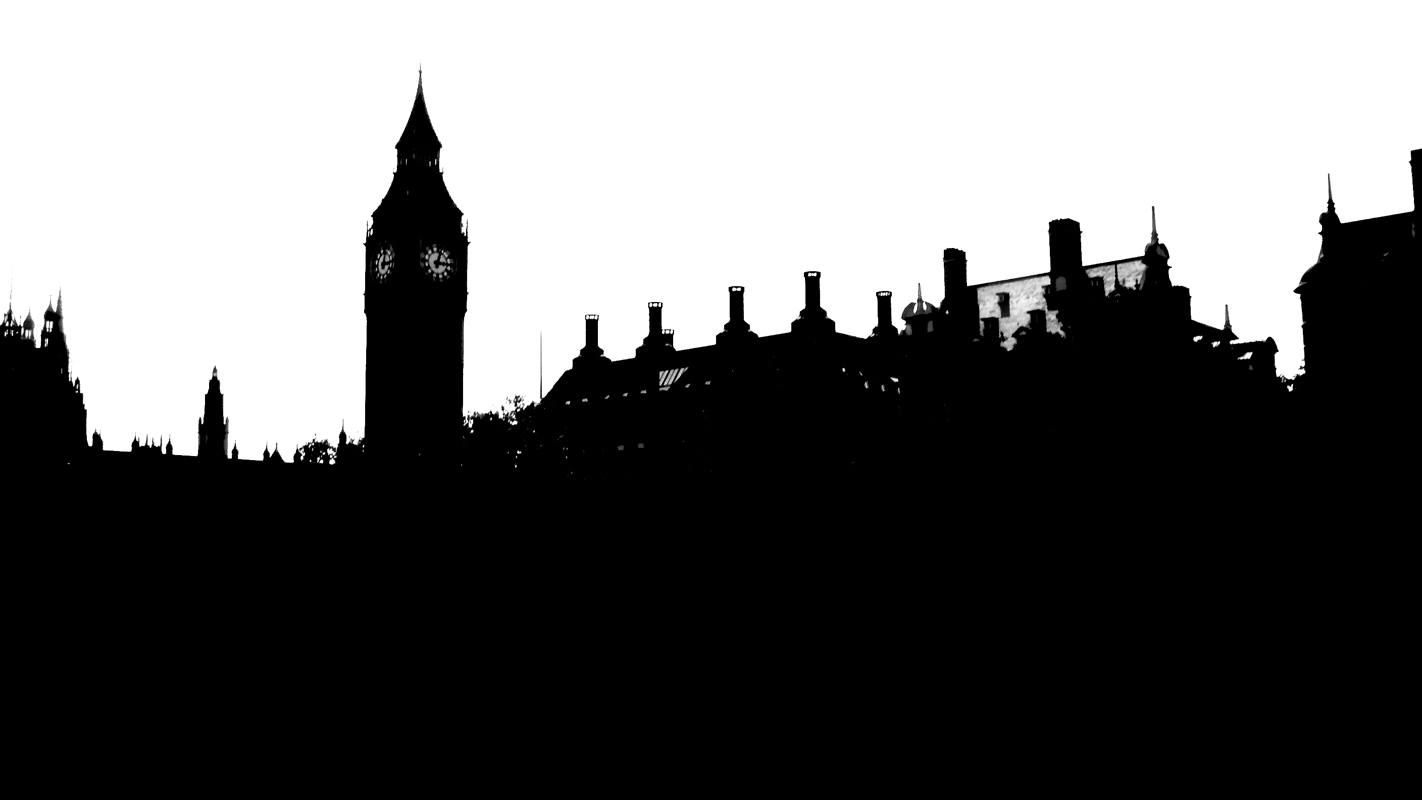